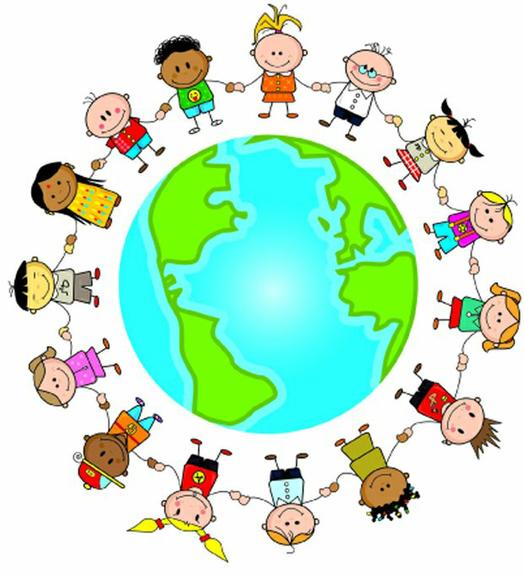 PSHE
Talking to the people in our household is always a  good thing to do and helps us to understand some of the new things that are happening in our lives at the moment.
Click on the link below:
While We Can't Hug - YouTube
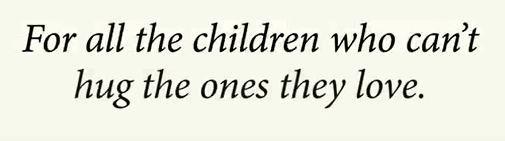 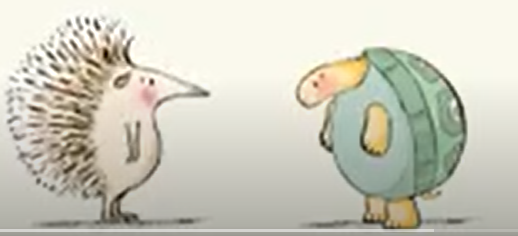 Now think about these questions:
Why can’t we hug the hedgehog and tortoise?

Can you think of ways hedgehog and tortoise can play without hugging?
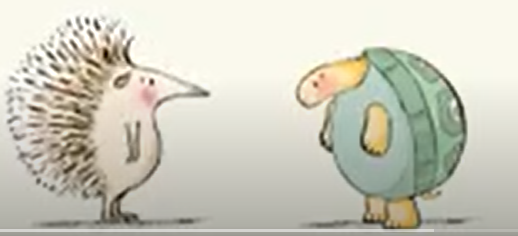